Rotary Vision
Together, we see a world where people unite and take action to create lasting change – across the globe, in our communities, and in ourselves.
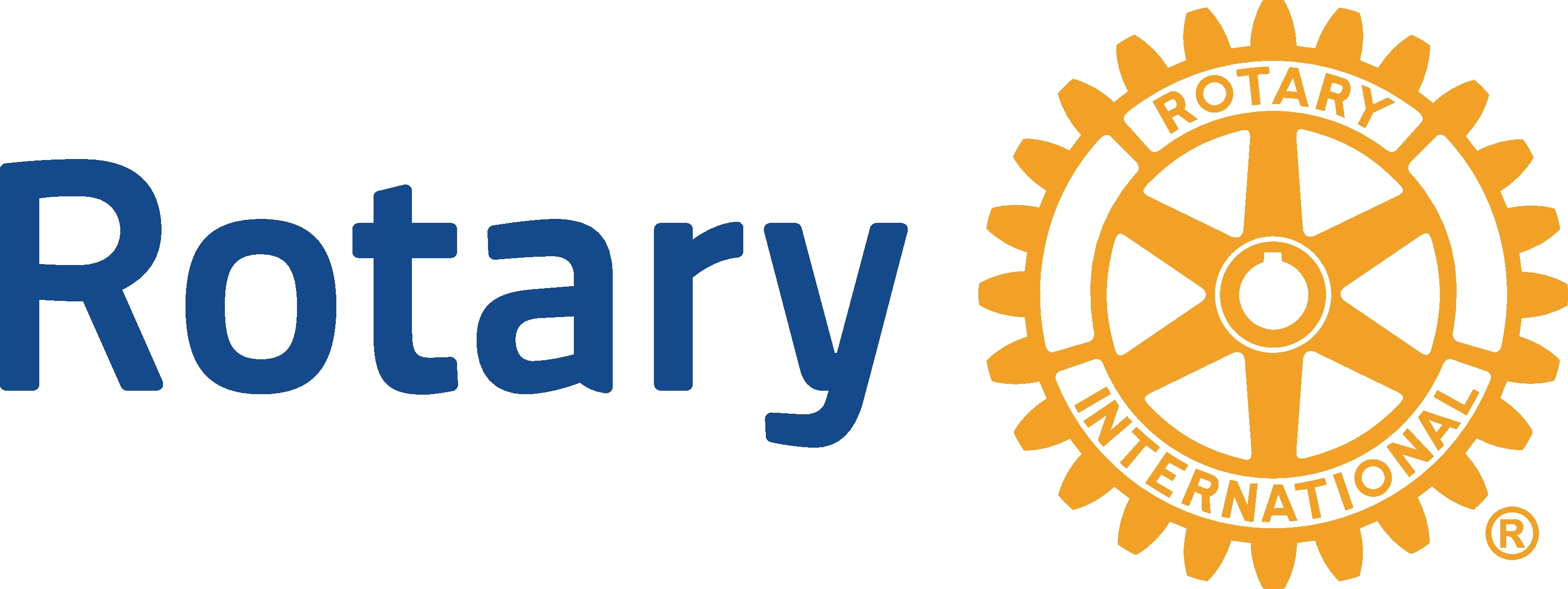 Jennifer Jones makes history
Jennifer JonesStampedeParade2022Cheering Squad
Days For Girls Founder Celeste MergensAnd Women in Rotary
Days For Girlsand the best Rotary Volunteers
Days For GirlsSew In
Girl GuidesSew In
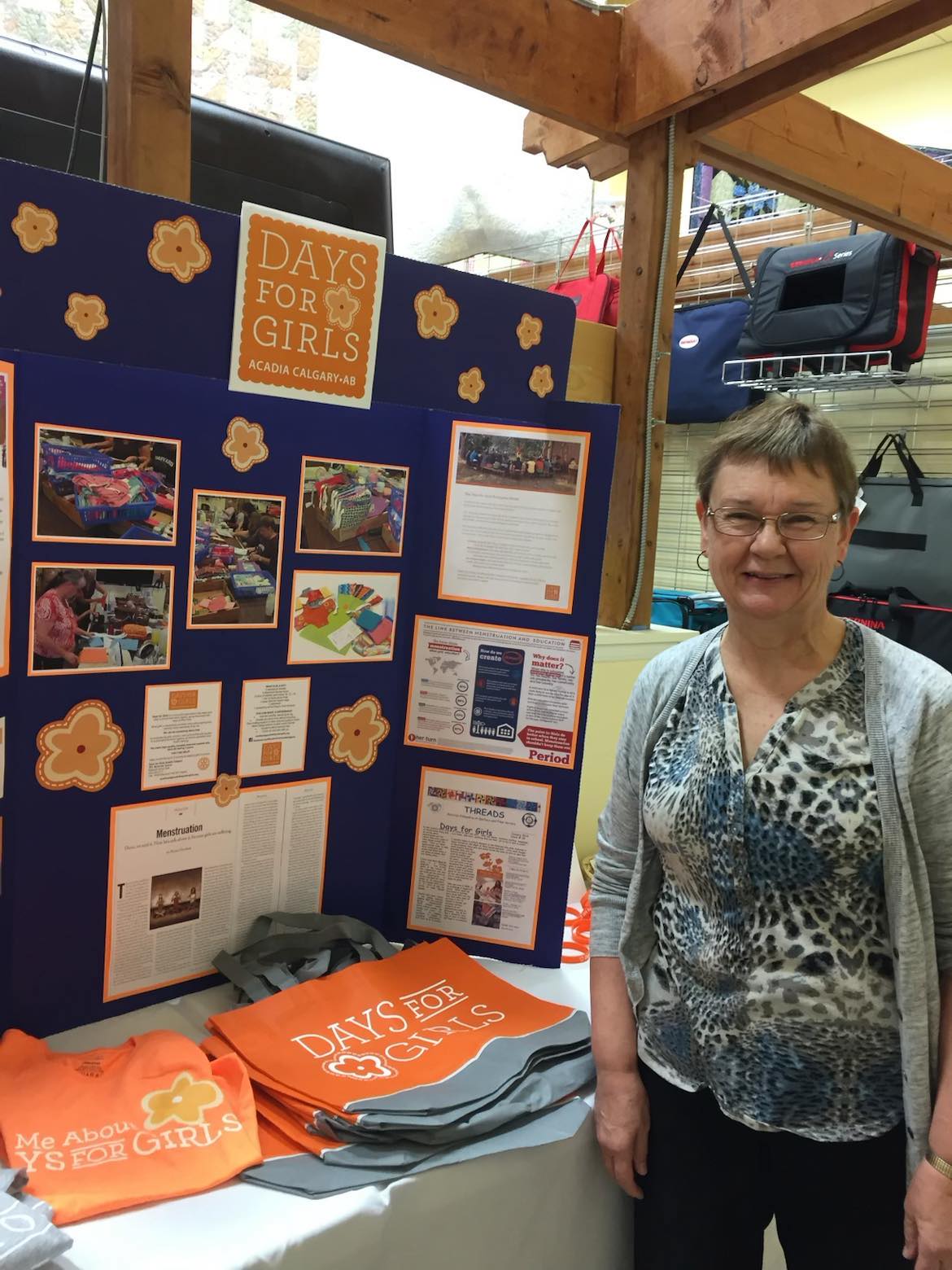 Days For Girls Shipment to Dominican Republic 2023
Dominican RepublicPower Team
Dominican RepublicDays For GirlsAdvocates
Teaching - Days For Girls in Rwanda
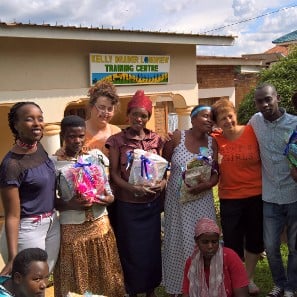 Days for Girls 
Nepal

Elsie James
DFG Enterprise
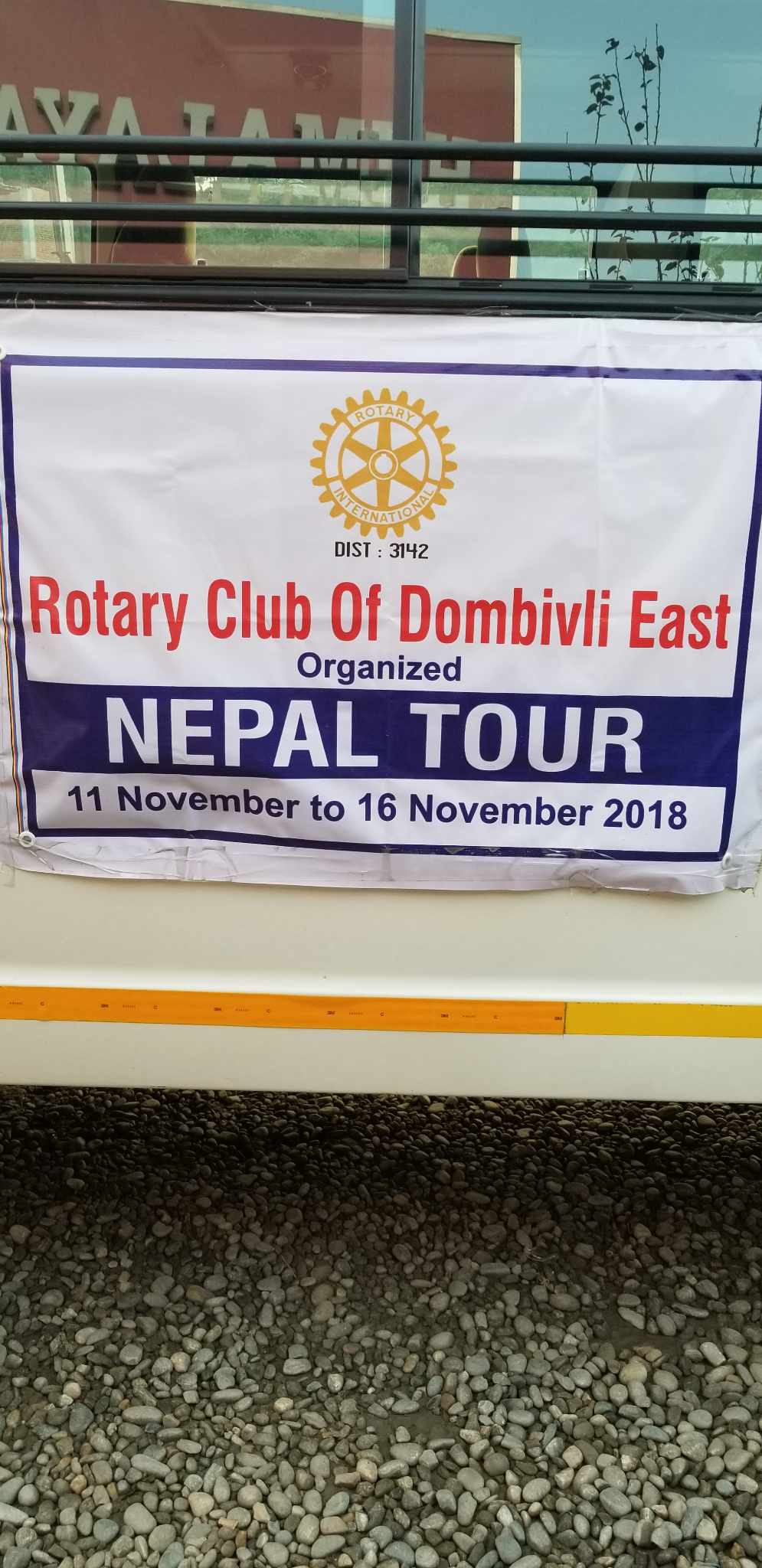 Rotaryin the hills of NepalThe Nepali DFG Team
Rotary International ConventionAnd Days For GirlsHamburg Germany2019
RI GermanyMystery Tour
DG Dan DohertyRotary InternationalHawaii Convention
Mentoring gave me Syrian GrandKids
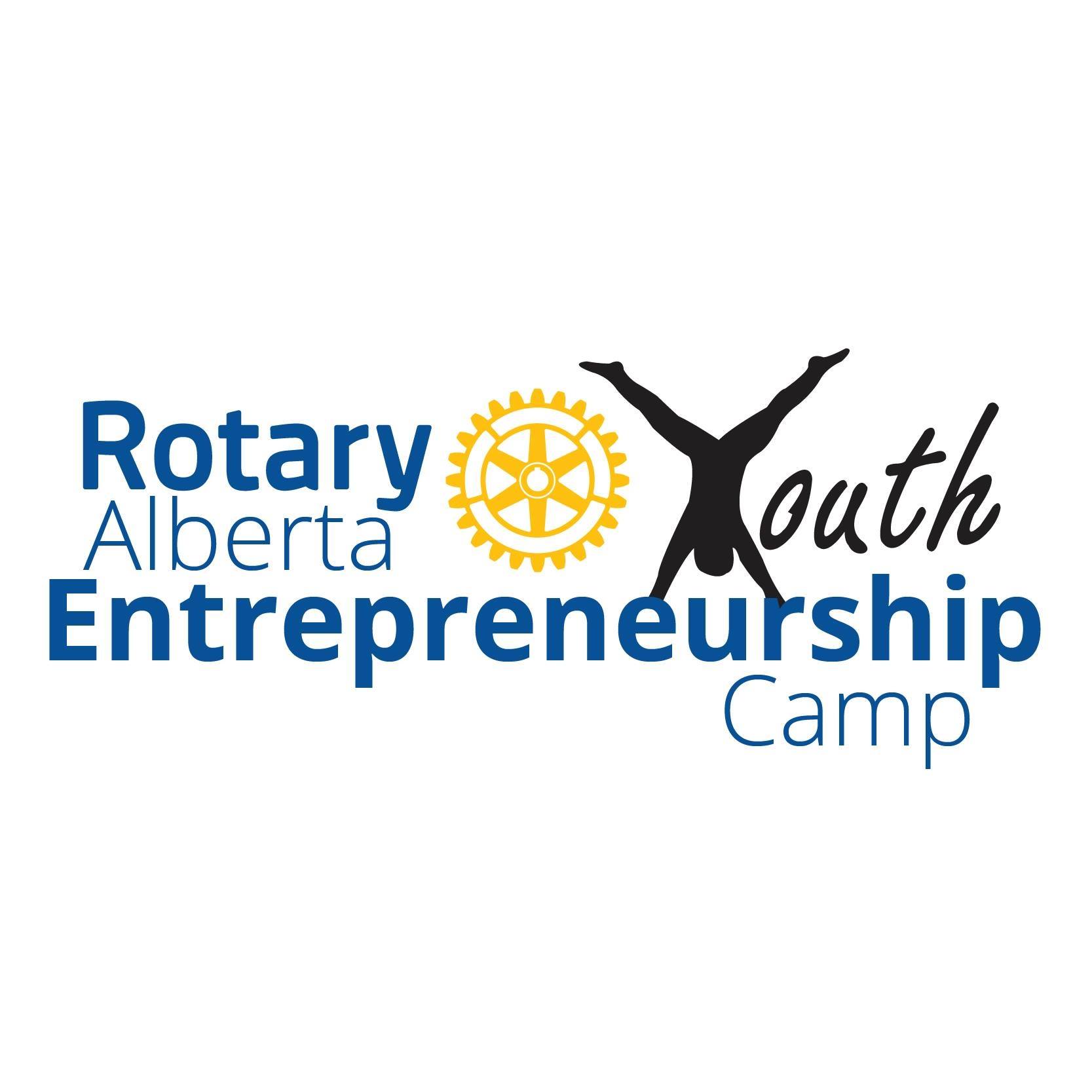 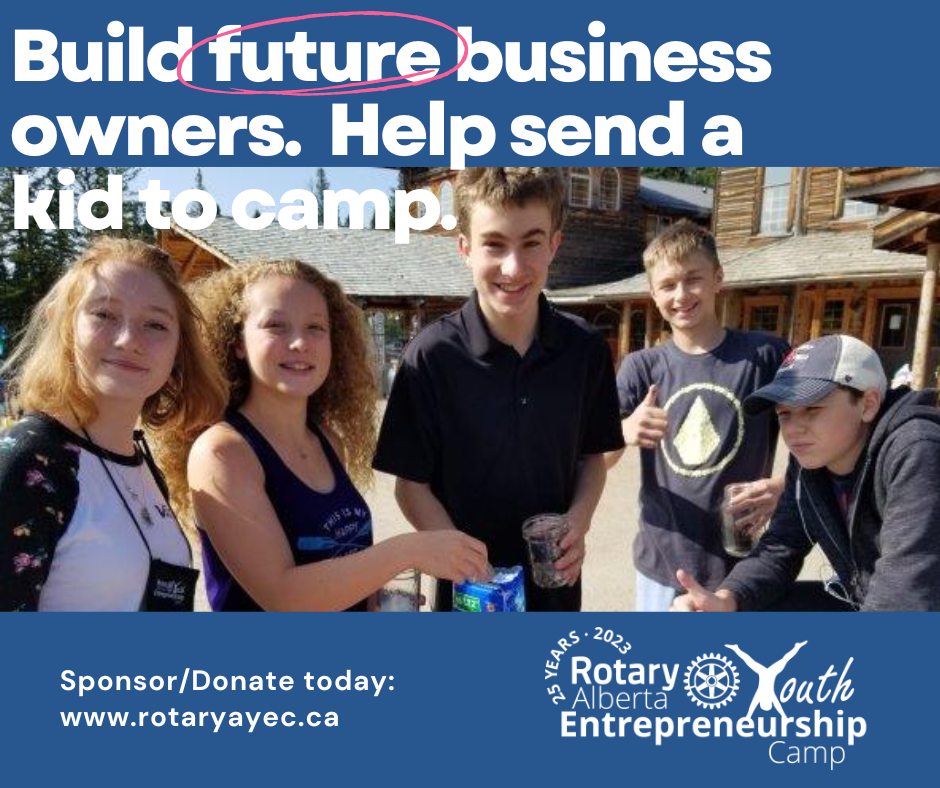 Providing Support to the Newcomers CenterSewing Machine, anyone?
Rotary Friendship Exchange 2019
Women in Rotary Speaker PanelWhy I love Rotary
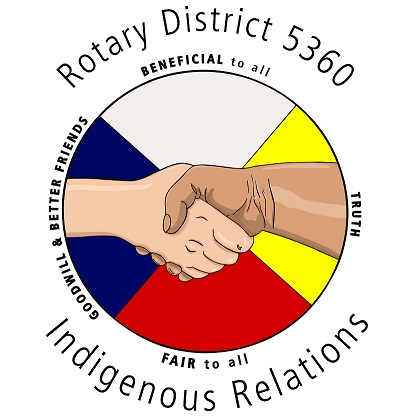 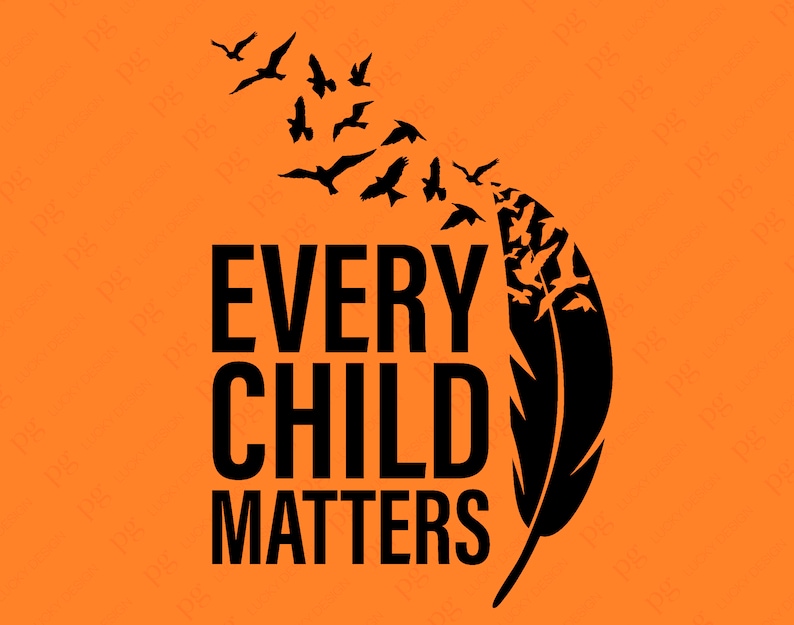 Right here at home,
we have to find solutions and provide education for the girls
Atlanta Georgia2017RI Convention
Quilts From The Heart3000 Quilts and counting
Luna CentreakaSheldon Kennedy Center
2013 FloodsCanmoreCalgary HighRiver
THE FOUR-WAY TEST
Is is the truth?
Is it fair to all concerned?
Will it build goodwill and better friendships?
Will it be beneficial to all concerned?
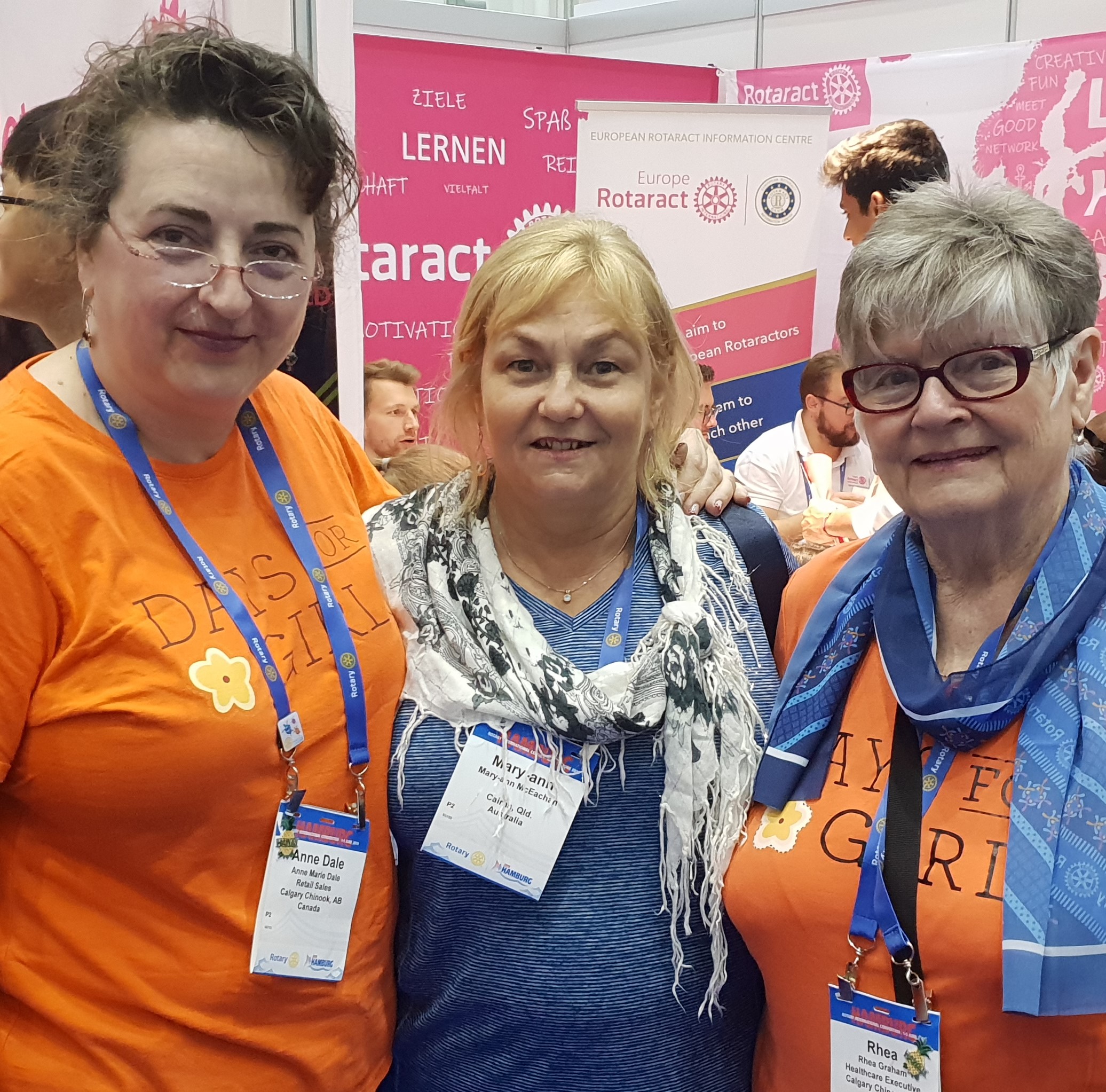 Around the world withRotary we have friends we have yet to meet, but many are right here!
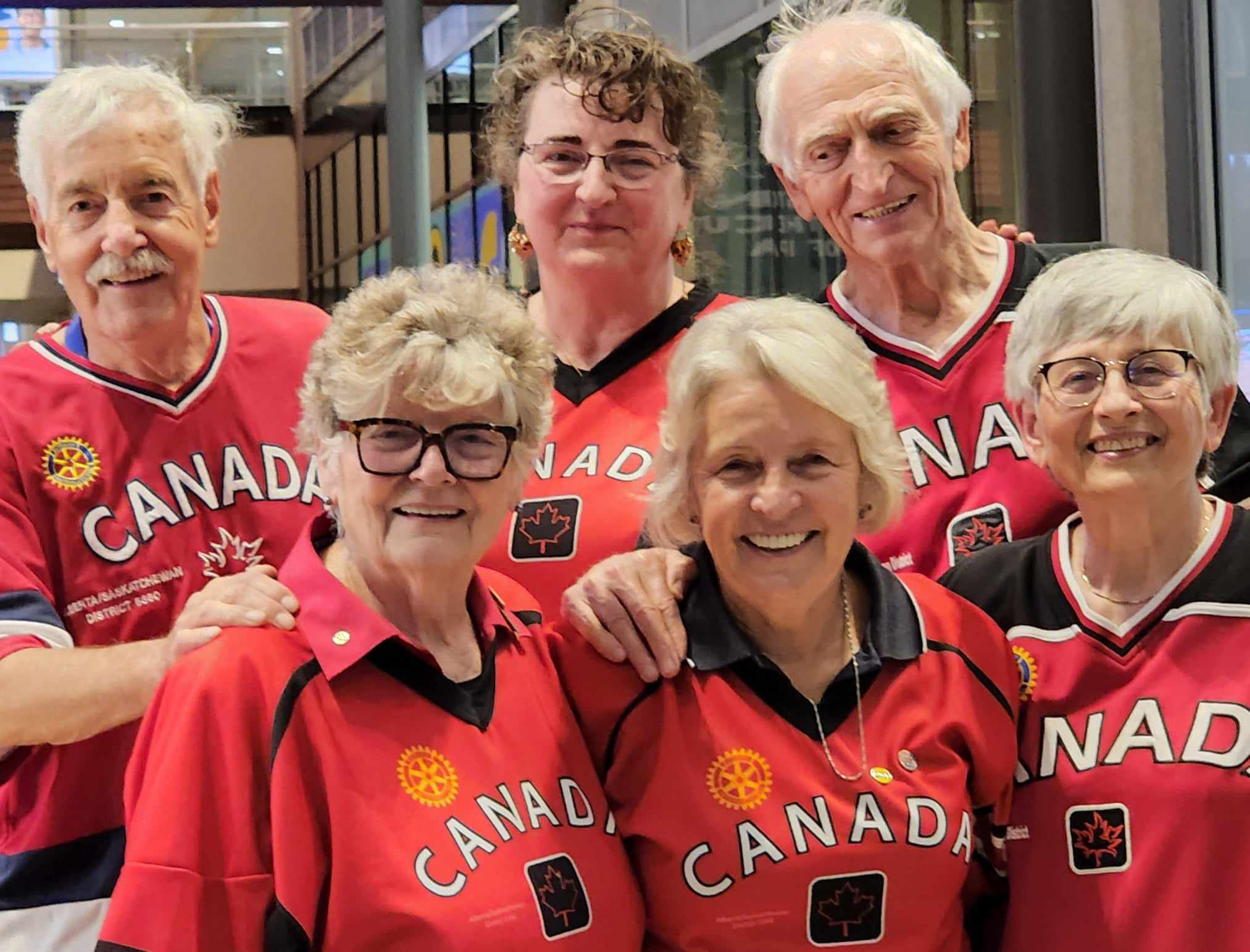 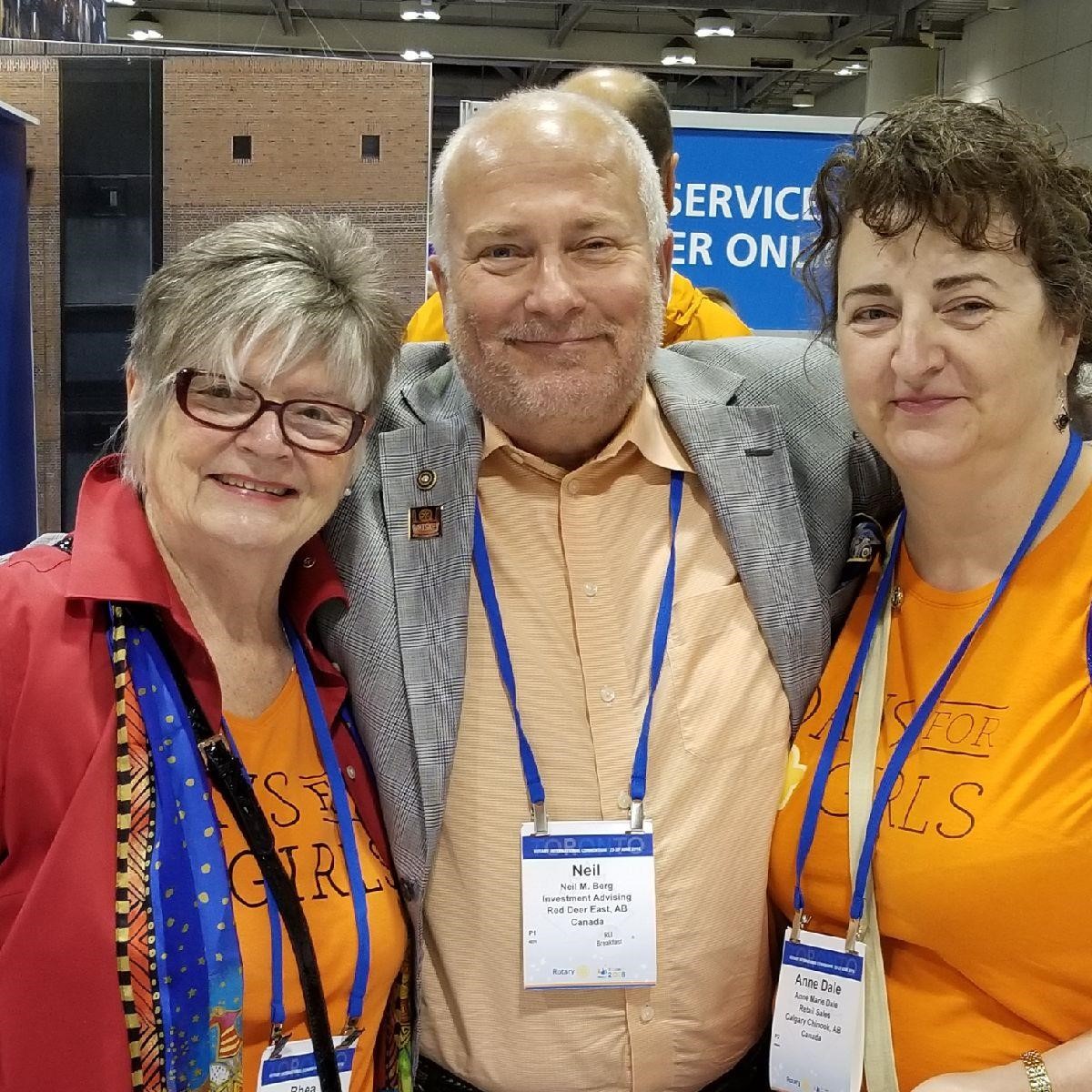 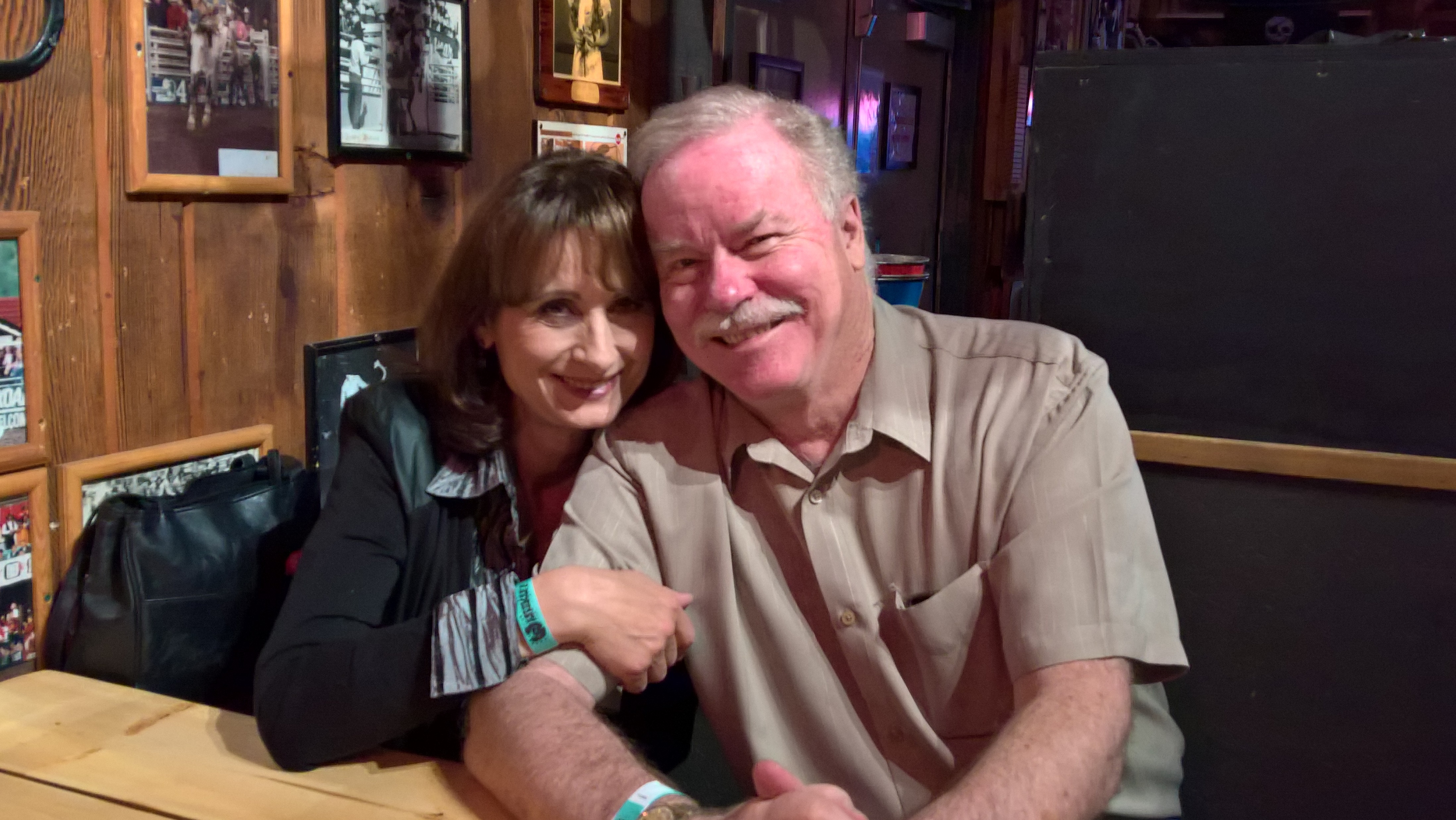 Thank you for your kind attention, 
for being here today, 
I appreciate you.